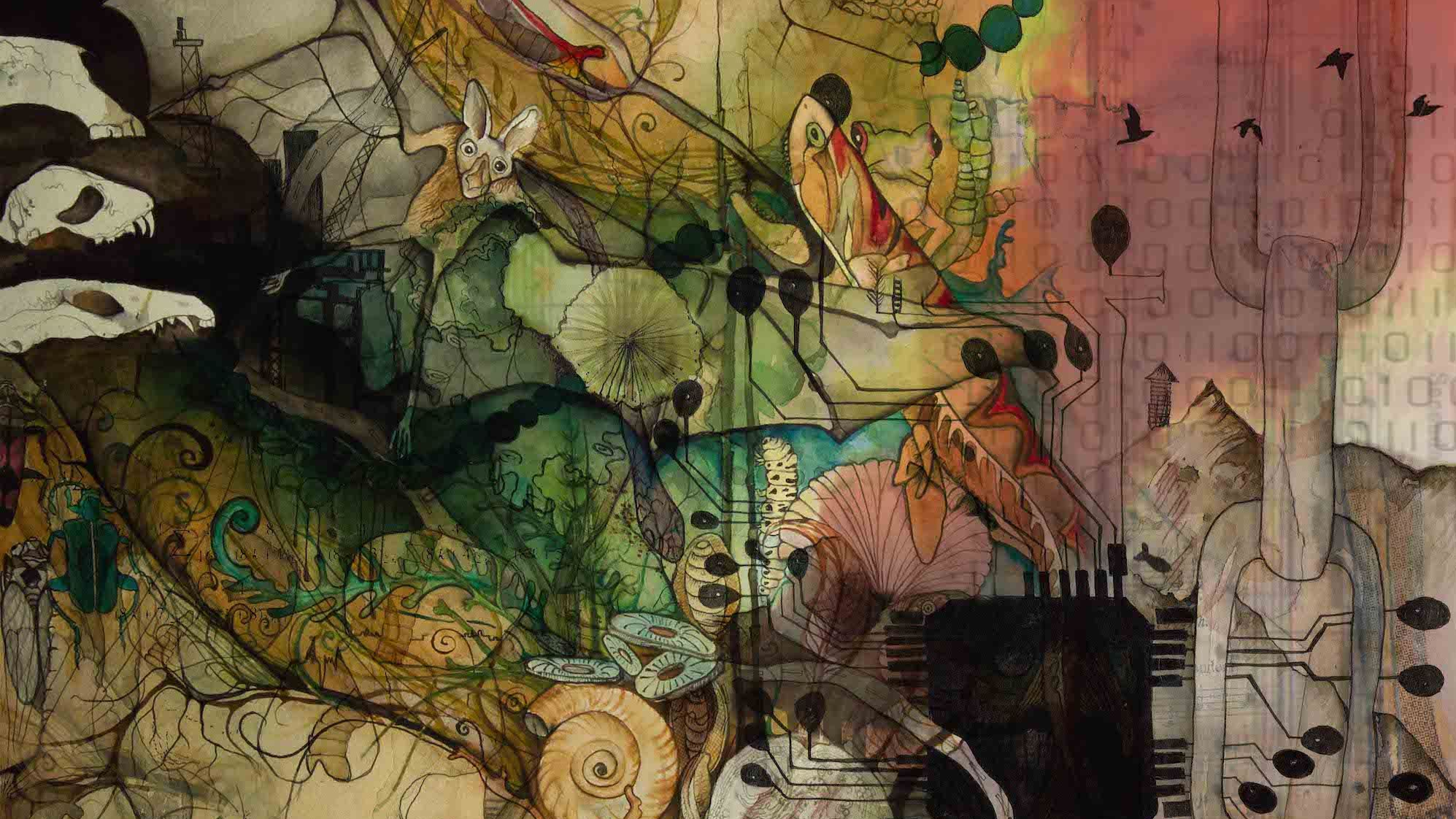 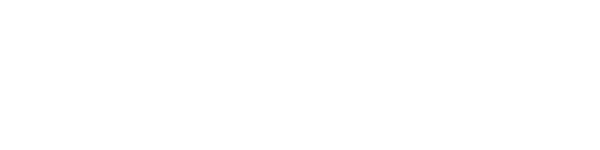 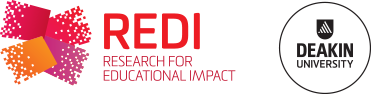 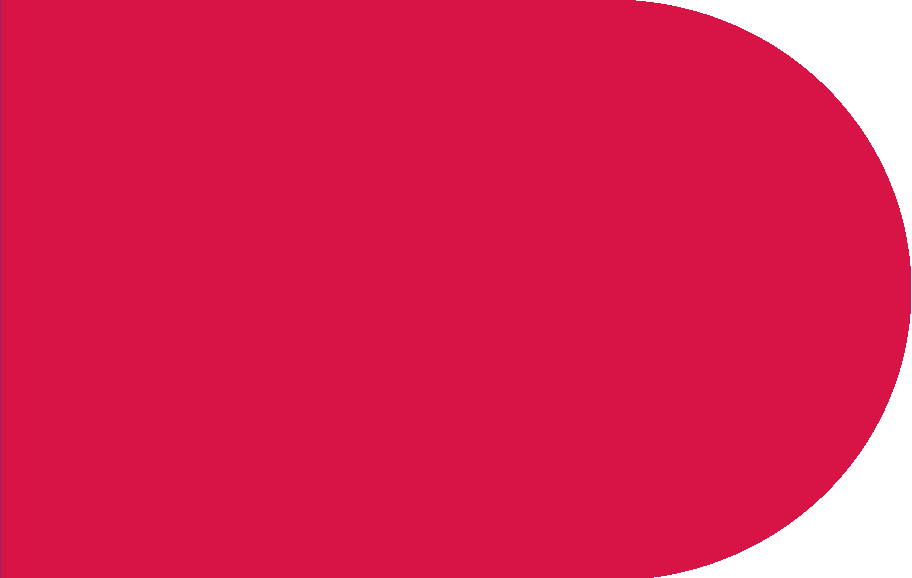 Peter Kelly
School of Education and Centre for Research for Educational Impact (REDI) Deakin University,

https://youngpeoplesfutureslab.org

youngpeople_sustainablefutures
Co-Designing Young People’s Pathways to Net-Zero Futures
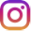 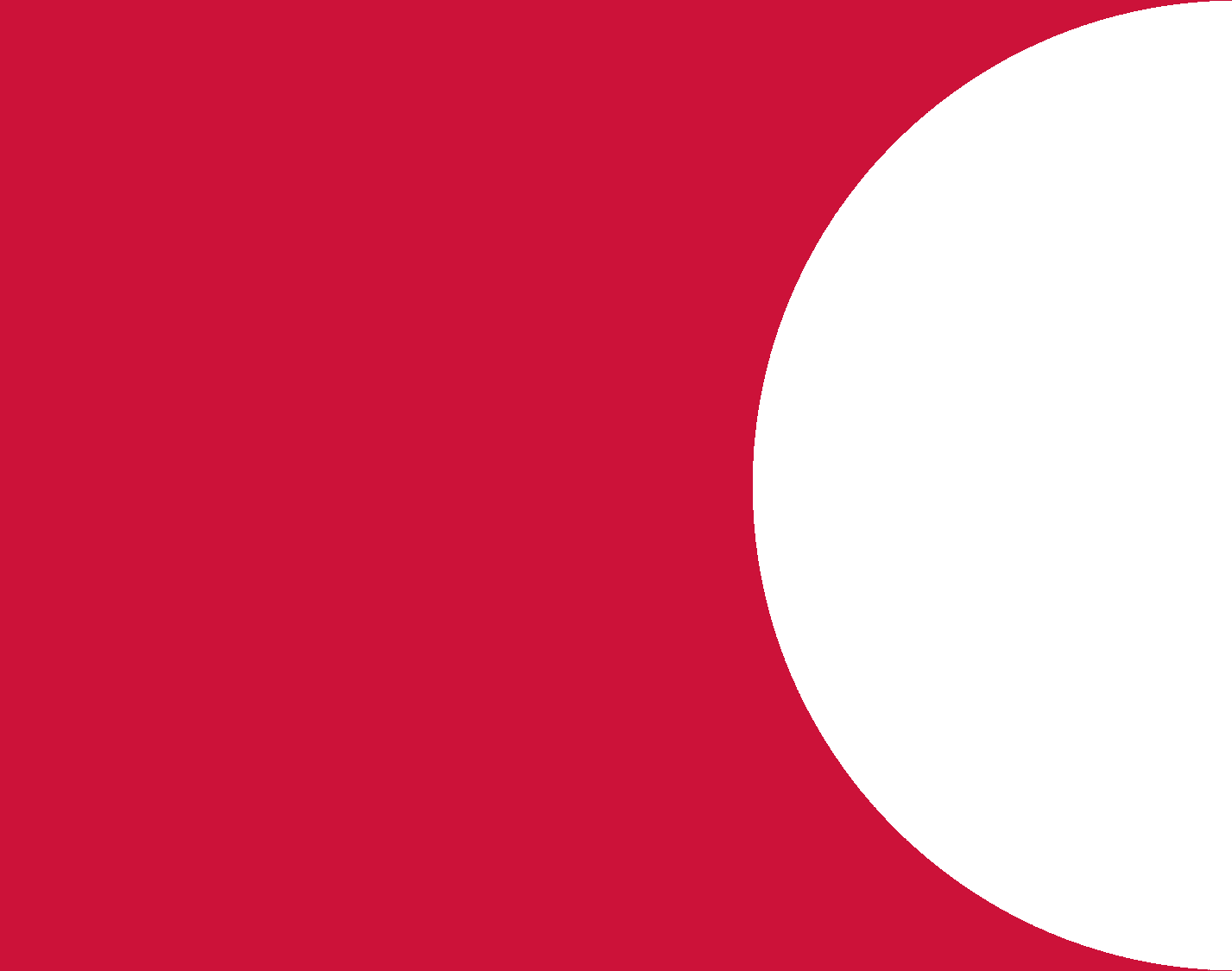 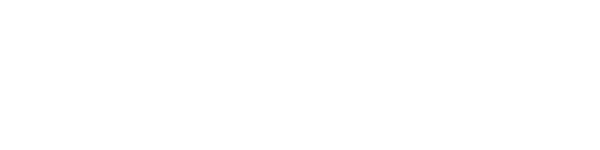 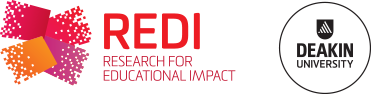 Professor Peter Kraftl, The University of Birmingham (UK)Associate Professor Arinola Adefila, Buckinghamshire New University (UK)Associate Professor Luke Howie, Deakin University (AUS)Dr Seth Brown, RMIT University (AUS)Dr James Goring, Deakin University (AUS)
Sub-heading
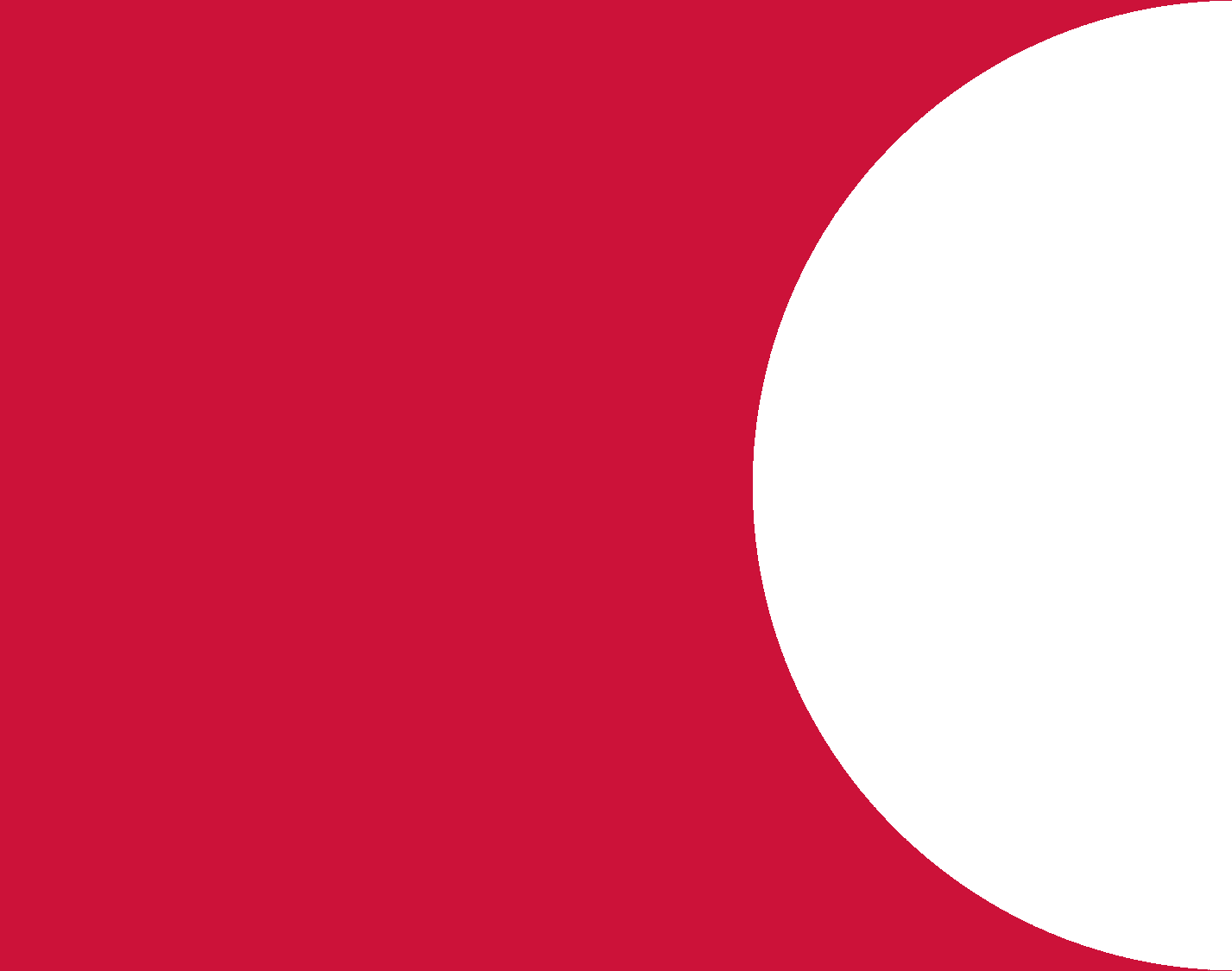 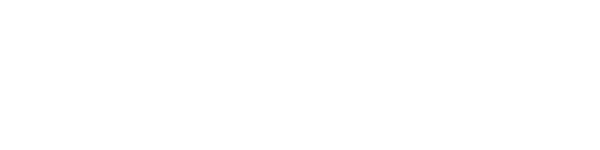 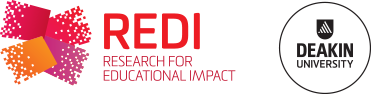 1. Net Zero Futures (NZFs): What? Why?2. Micro-credentials/digital badging. What? Why? 3. Gamified Learning. What? Why? 
4. Project outline. Year 1: Co-Design. Year 2: Build. Year 3: Test. 5. Possible First Projects. Pakistan, Ghana. Sao Paulo. Fund for Innovation in Development (FID)6. Next Steps. Including other project possibilities.
Sub-heading
The Problem
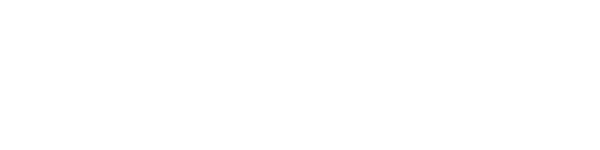 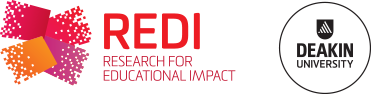 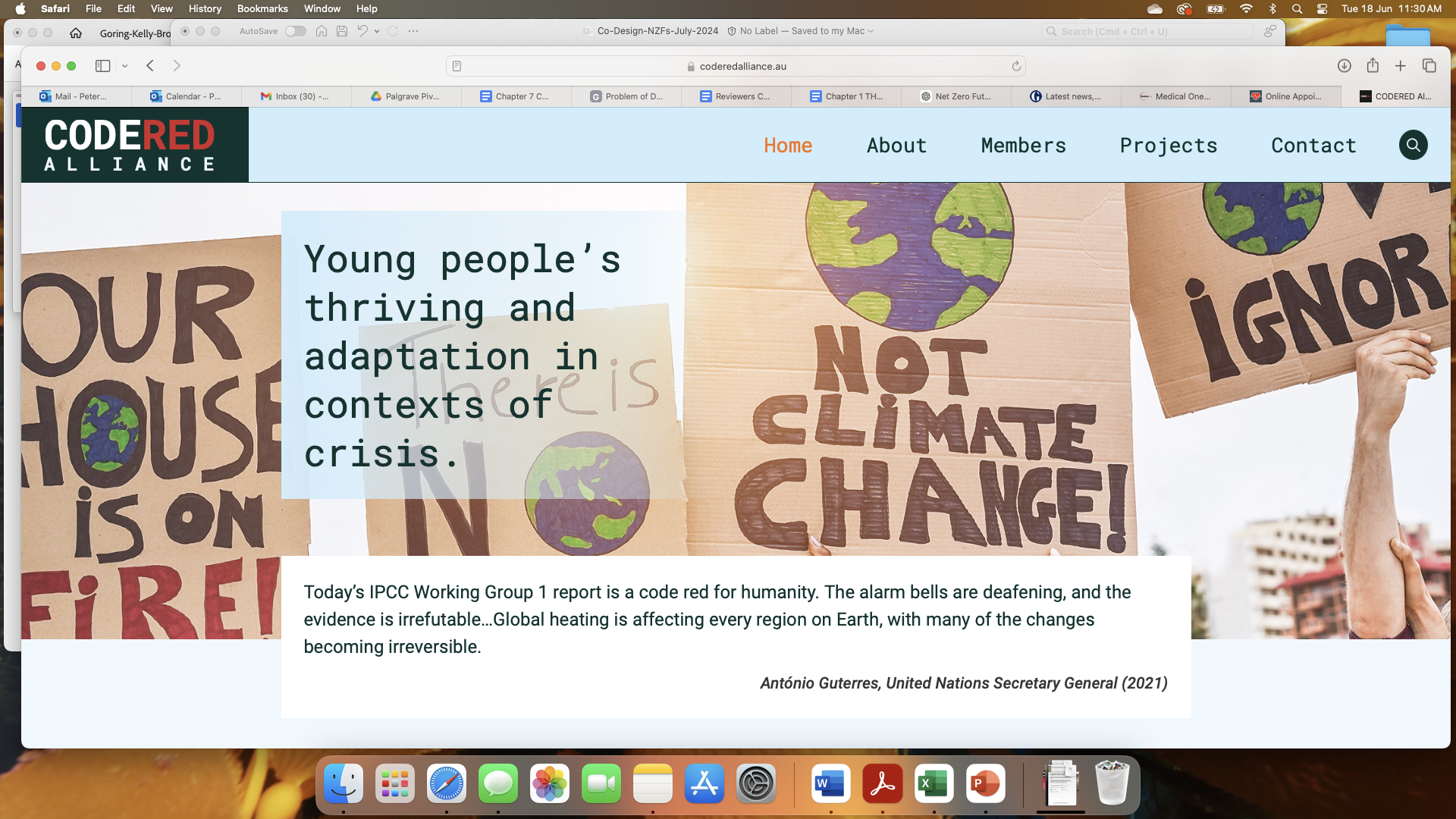 [Speaker Notes: But we know this code red plays out differently in different contexts, with different consequences for different groups and populations – human and non-human]
Net Zero Futures (NZFs) – the ‘official story’?
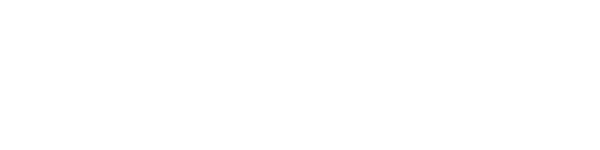 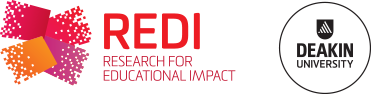 Carbon Neutrality by 2050: Achieving net-zero greenhouse gas emissions globally by mid-century.
Sustainable Development: Ensuring economic and social growth that preserves environmental health for future generations.
Renewable Energy Transition: Replacing fossil fuels with renewable energy sources like solar, wind, and hydro.
Technological Innovation: Utilizing advanced technologies for energy efficiency and effective carbon capture.
Global Cooperation: Promoting international collaboration to meet climate targets, as outlined in the Paris Agreement.
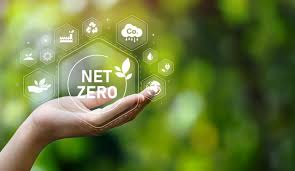 Net Zero Futures (NZFs) – the ‘reality’?
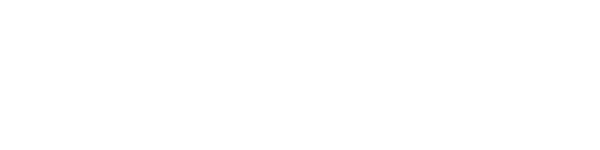 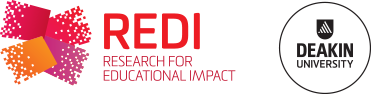 Climate Change: Does not STOP climate change, but limits temperature rise.
Greenwashing: Misleading claims erode trust and progress.
'Climate Wars': Politicised actions create conflict and delays.
Global Disparities: Unequal challenges and opportunities worldwide.
Tech Hurdles: Need major investment in renewables and carbon capture.
Behavioural Change and Adaptation: Requires lifestyle changes and global adaptation.
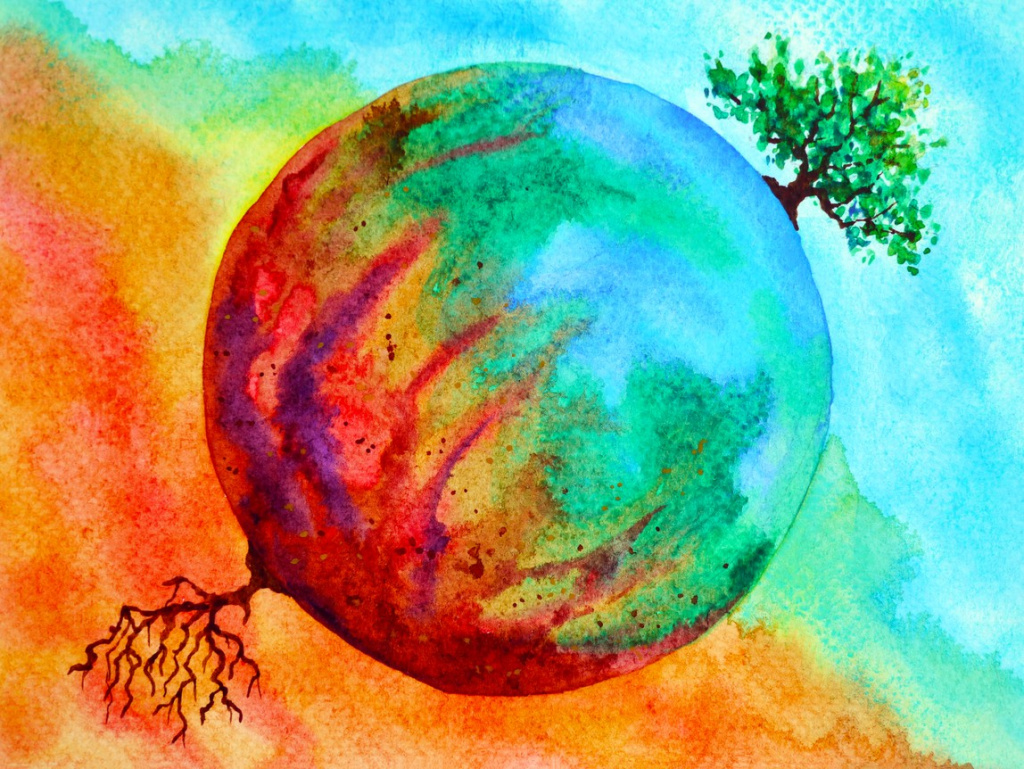 Net Zero Futures (NZFs) – Developing Young People’s ‘Futures Literacies’ (How do they ‘read’ and ‘write’ their futures?).
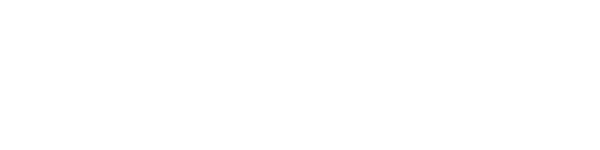 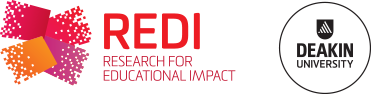 Project Goal: Build young people’s understanding of of the challenges and opportunities of NZFs through a 3-year action research project.
Co-Design: Collaboratively create a digitally badged, gamified micro-credential program – create ‘value’ (social, cultural, economic).
Target Group: Engage young people (16-24) alongside educational institutions, communities, businesses, unions, and governments.
Learning Experience: Use gamified, world-building activities to create ‘value’ for young people for sustainable, regenerative, and just futures.
Outcomes (Value Creation): Foster aspirations, resilience, and capabilities among young people for the challenges and opportunities of NZFs.
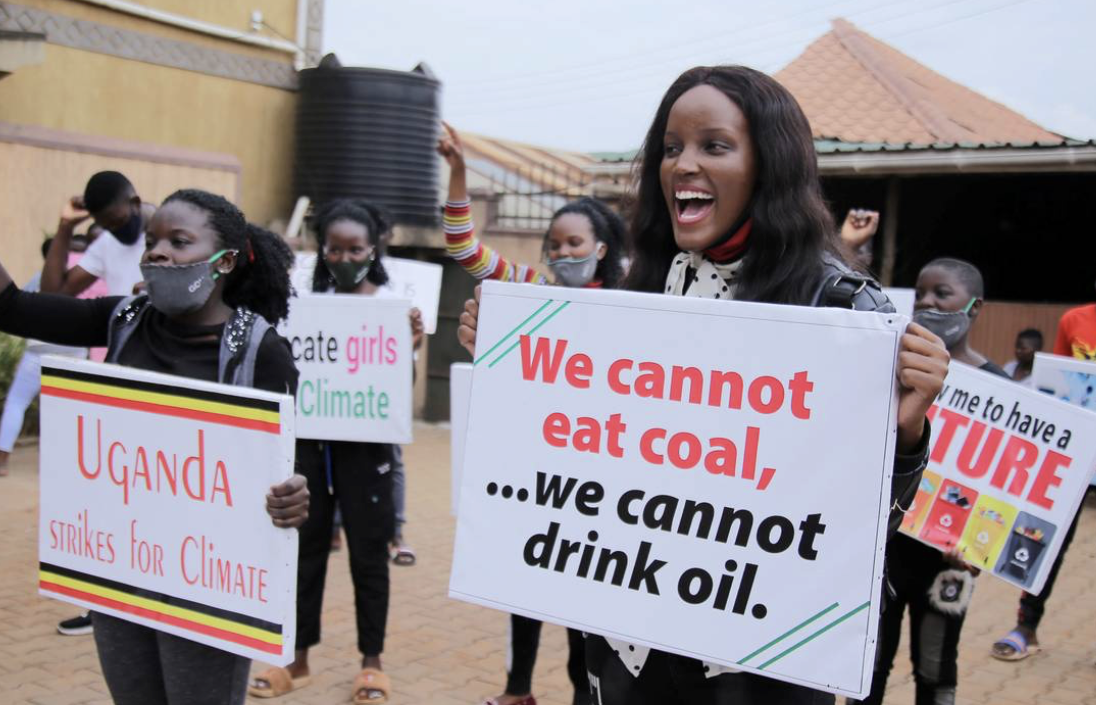 Micro-credentials/digital badging – creating and capturing ‘value’ for young people and their communities
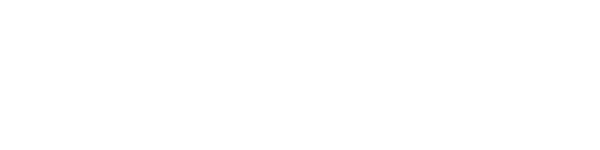 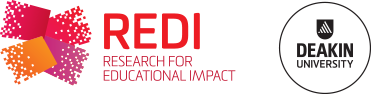 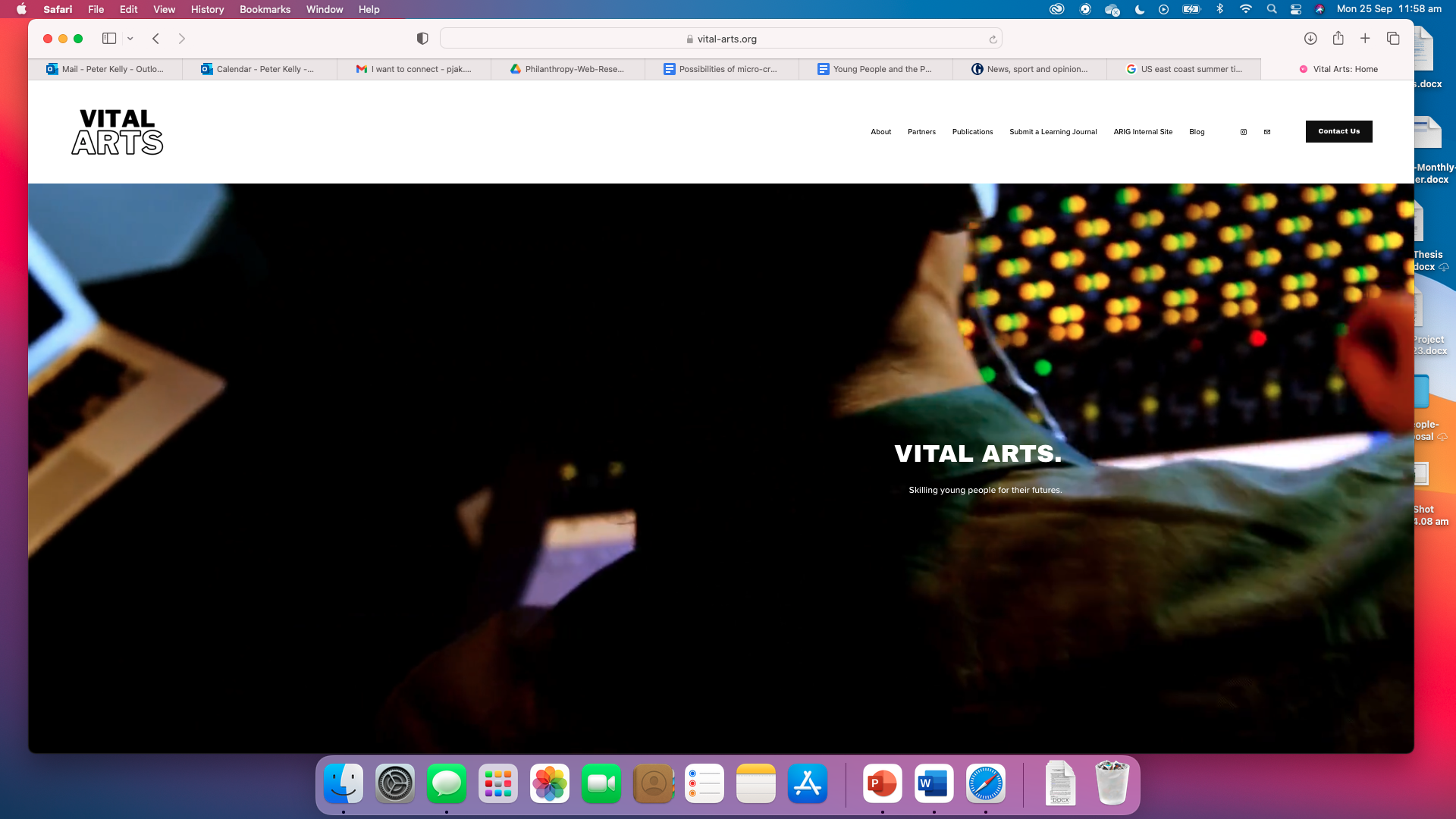 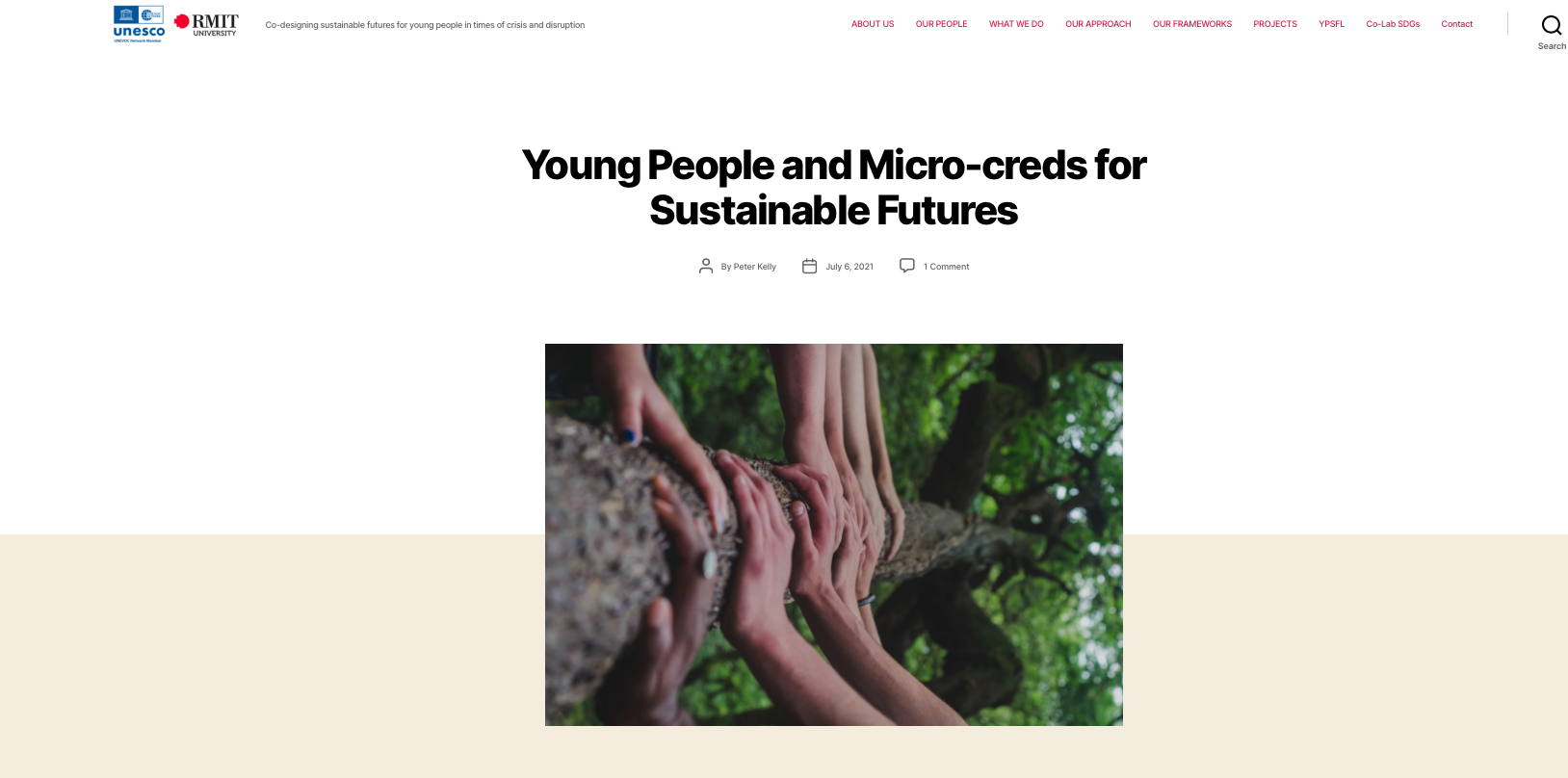 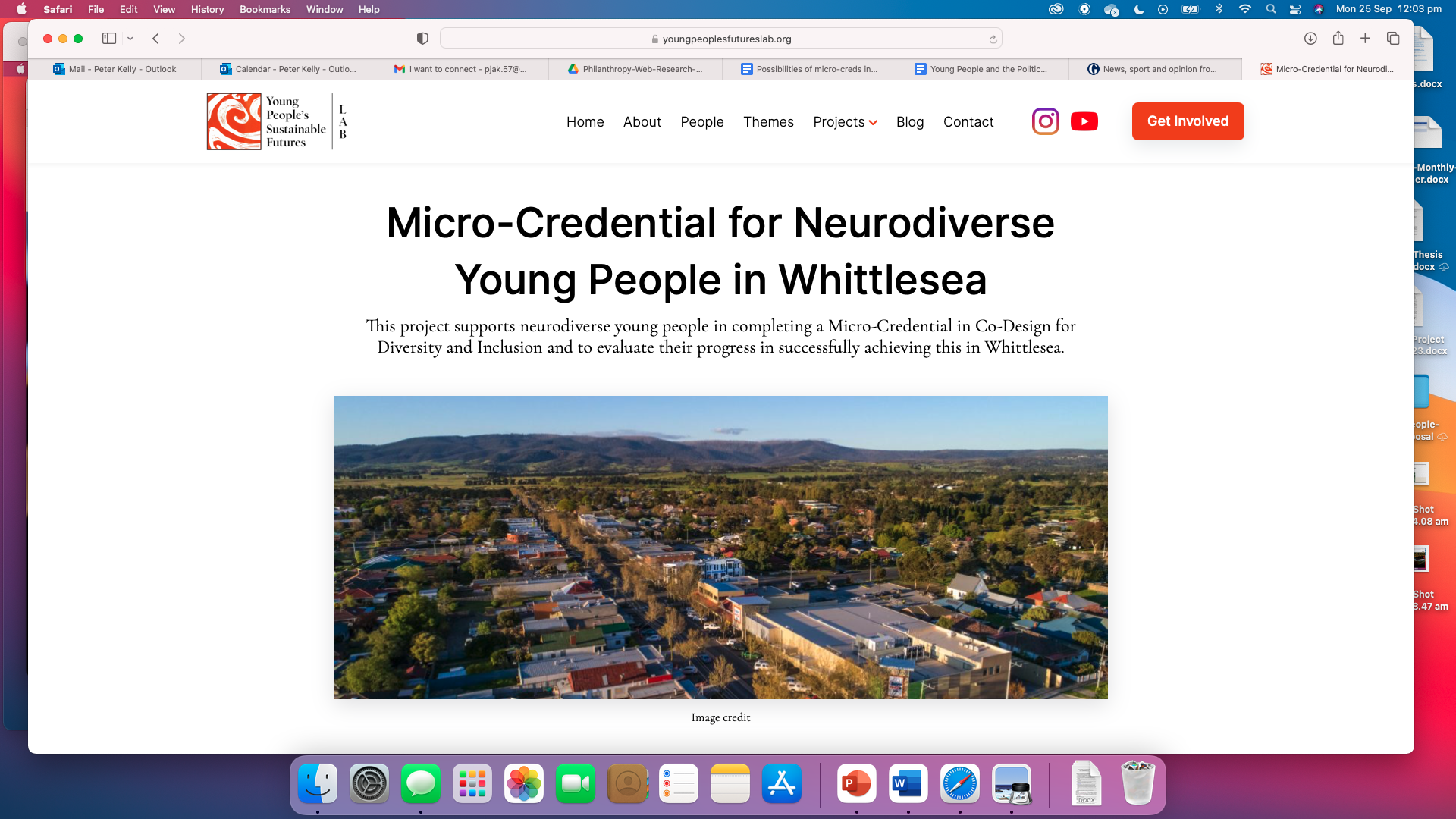 Micro-credentials/digital badging
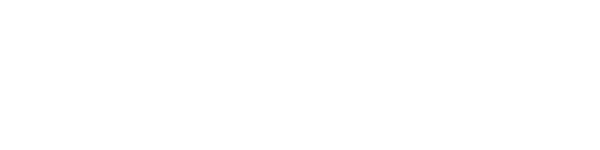 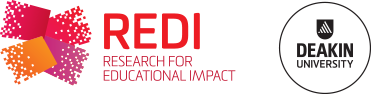 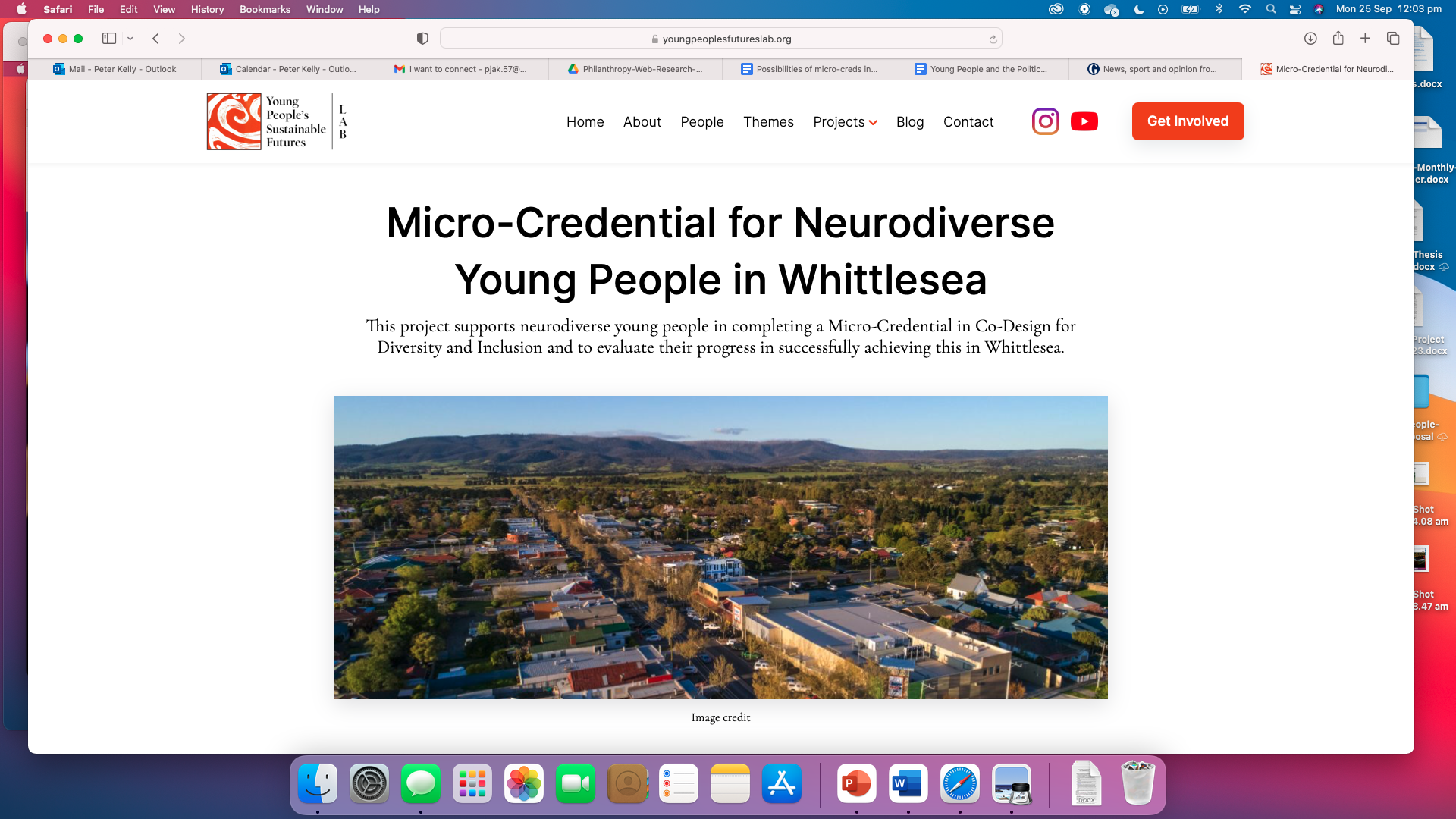 Micro-cred:		‘certification of assessed skills and knowledge that learners have demonstrated or acquired through a short course of study or training’.

Digital badge:		‘an online record of achievements, tracking the recipient’s communities of interaction that issued the badge and the work completed to get it’.
Micro-credentials: How they work
Learning
Assessment
Digital badge
Governance
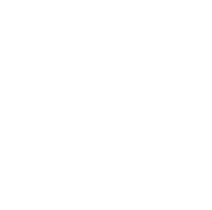 Ongoing conduct and assessment needs to be governed in a way that maintains trust and integrity in the value created and signalled.
A short course or a formalised, structured program that already exists or is built to create social, cultural, economic value.
A means for signalling the skills, capabilities, forms of value created in a short course/micro-cred.
Value created needs to be assessed by someone, somewhere, somehow
Gamified Learning
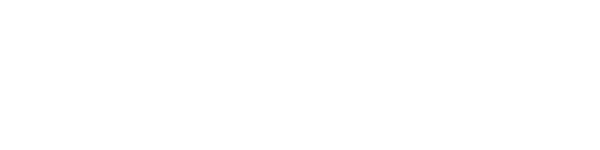 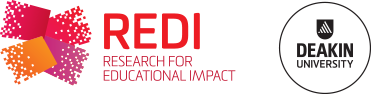 Key Learning Benefits and Outcomes of Gamified Learning Short Courses

Enhanced Engagement and Retention: Interactive quests and rewards boost motivation and help learners retain information better.
Skill Development: Promotes critical thinking, problem-solving, and strategic planning through real-world scenarios.
Personalised and Immediate Feedback: Adaptive challenges cater to individual learning styles, with instant feedback for quick improvement.
Collaboration and Social Learning: Encourages cooperation and communication through multiplayer and team-based tasks.
Real-World Application and Ethical Awareness: Allows practical application of knowledge and raises awareness about Net Zero Futures.
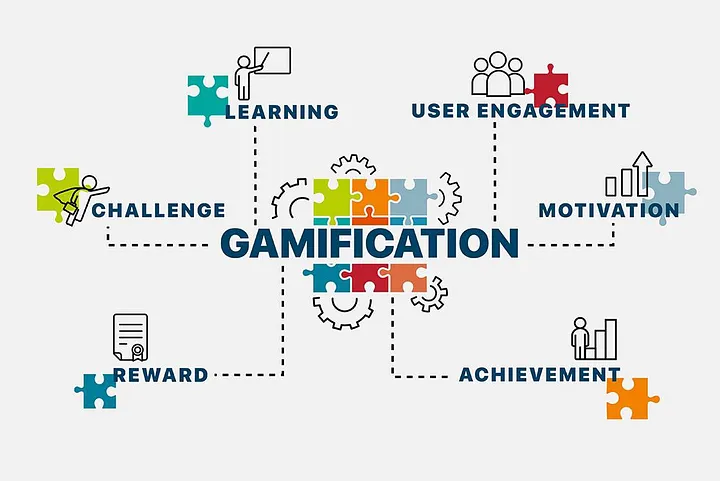 Gamified Micro-cred for NZFs
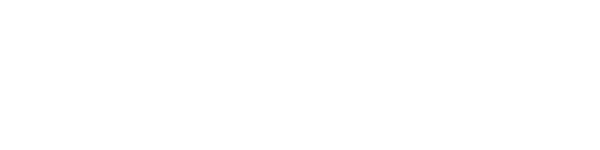 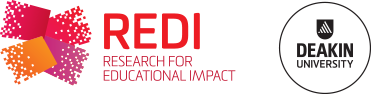 Gamified Micro-cred for NZFs
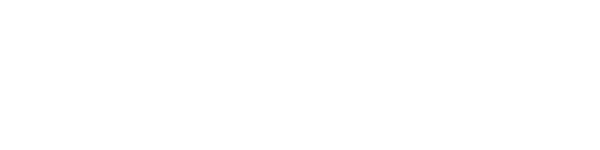 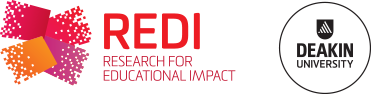 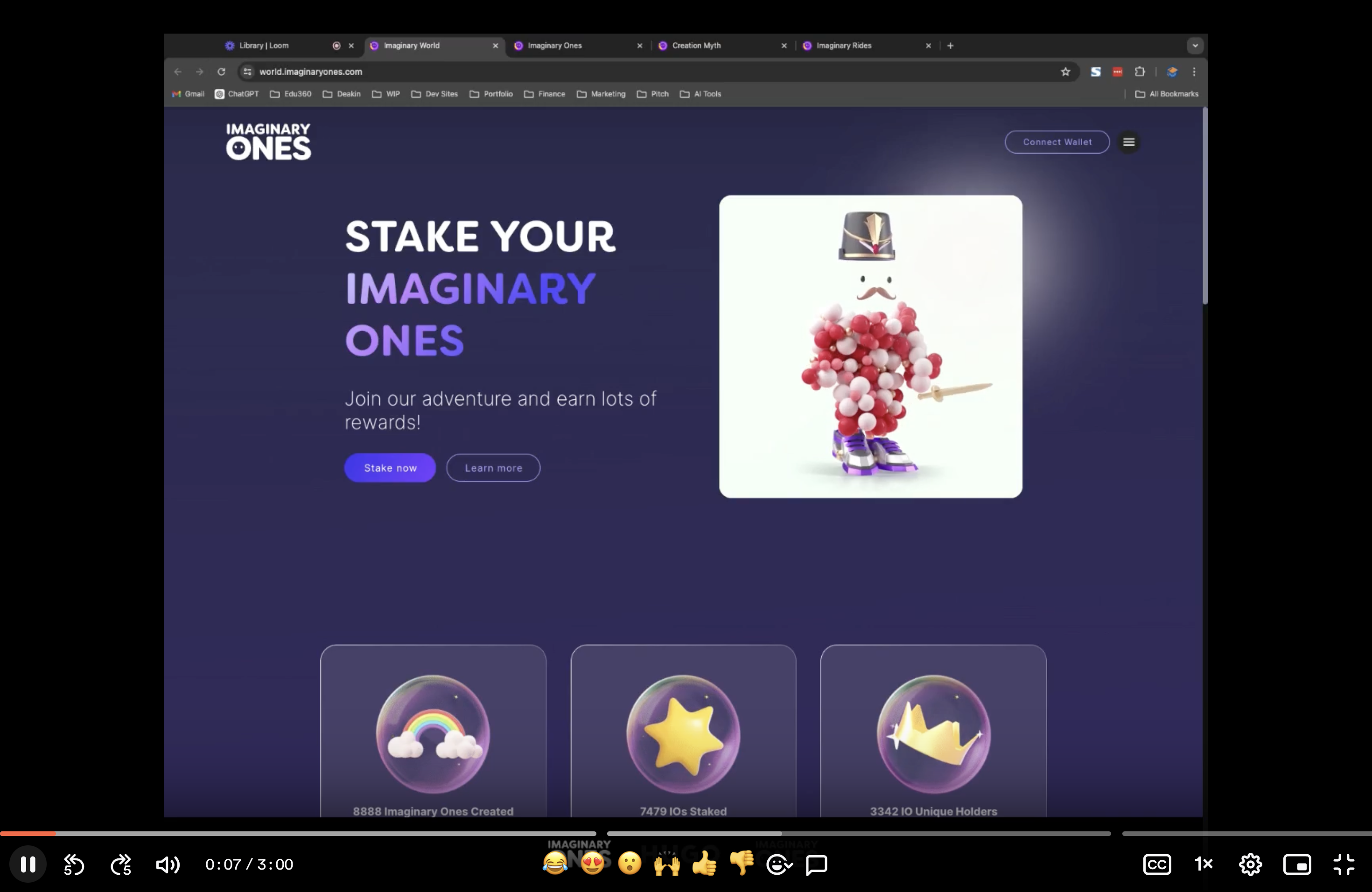 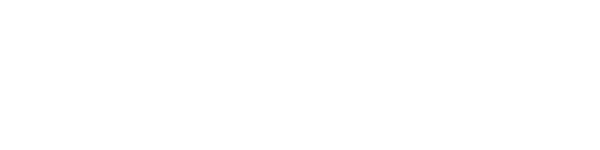 Project outline. Year 1: Co-Design. Year 2: Build. Year 3: Test
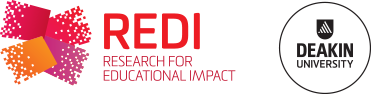 Stakeholder engagement, culturally appropriate co-design processes with young people – action research cycles, that can include the award of a micro-cred in co-design for youth leaders in co-design process.
Learning design process – including testing and evaluation of micro-creds with stakeholders.
Digital learning platform (web and App) development process.
Digital badging architecture process – embed in short course or enterprise agreement with badging platform.
Establishment of start-up Not-For-Profit (NFP) process.
Ongoing process evaluation informed by theory of change based in assumptions about gamified learning and theories of learning
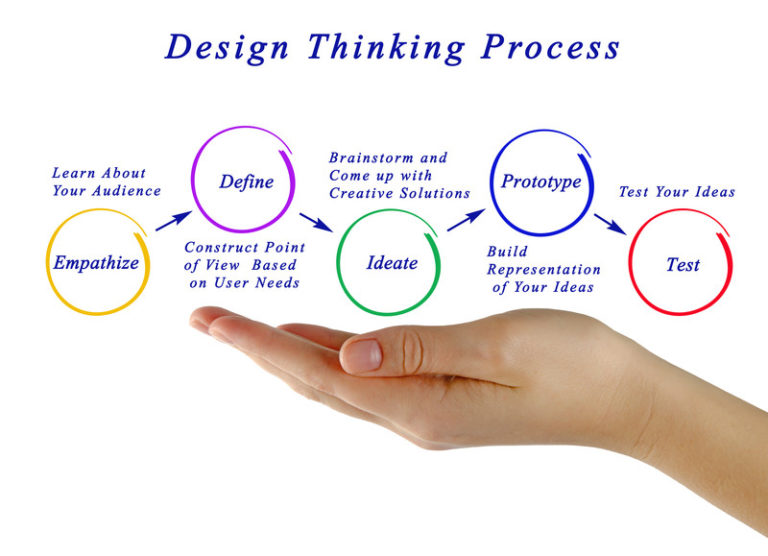 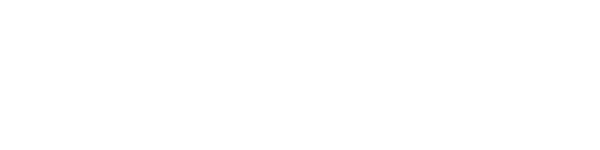 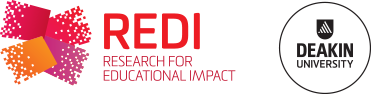 Possible First Projects: Pakistan, Ghana, Brazil. Fund for Innovation in Development (FID)
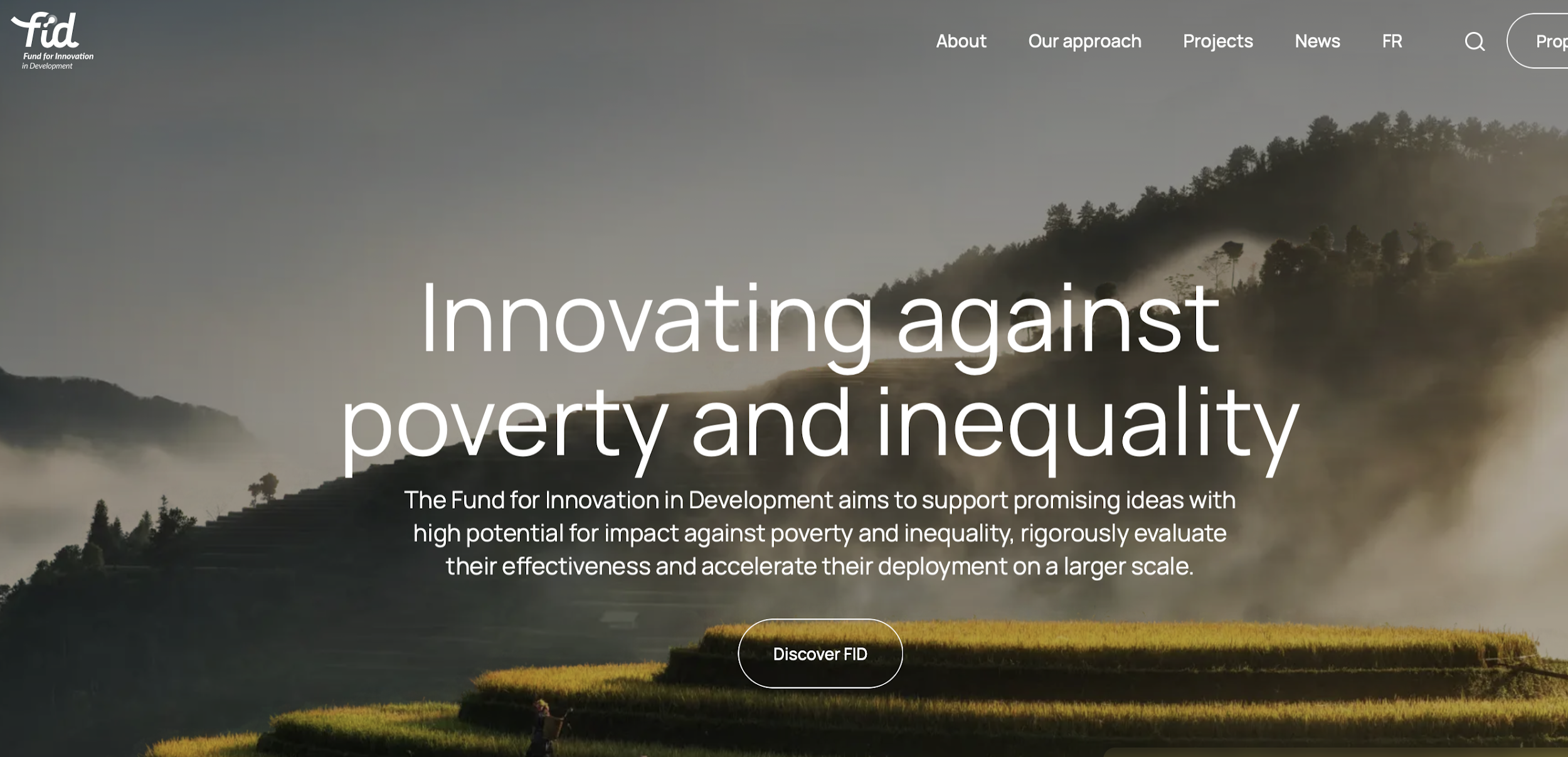 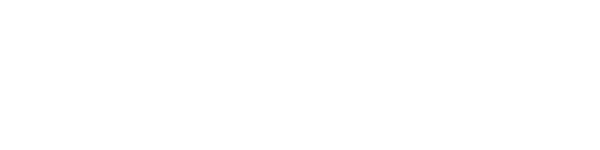 Next Steps
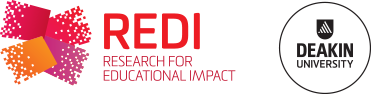 Starting points…
The Fund for Innovation in Development application
Next 2 months - in country teams feedback from presentation – how would co-design, starting points, trajectories look and feel like in different places?
Identify co-funders, business, philanthropy on application
Submit FID application by end of 2024

Other funding possibilities and opportunities (a non-competitive process?)
Circulate proposal in networks
Identify other possible partners/collaborations/funders
Follow-up conversations about other possibilities – that are not reliant on a competitive process
…and beyond
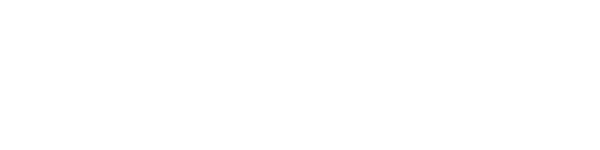 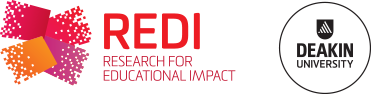 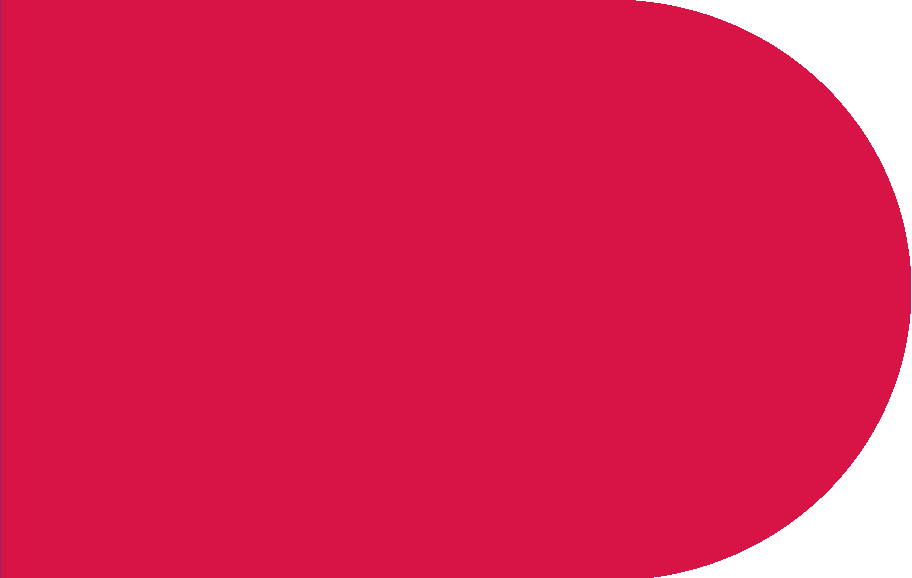 The Present 2017 [Digital collage of watercolour imagery] Author: Aviva Reed http://www.avivareed.com/ 
See: https://youngpeopleanthropocene.org